Школско такмичење2011. године
Б група
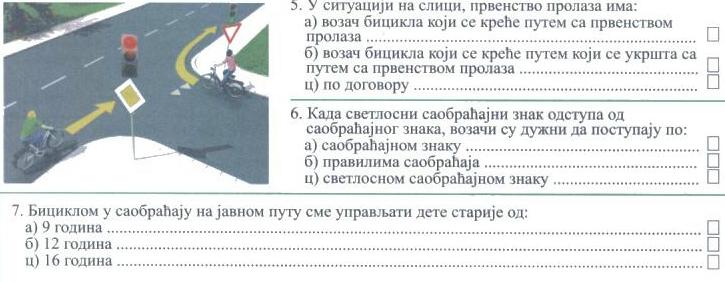 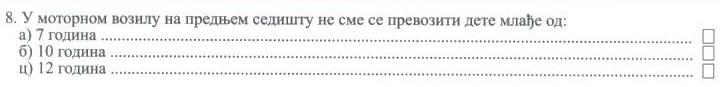 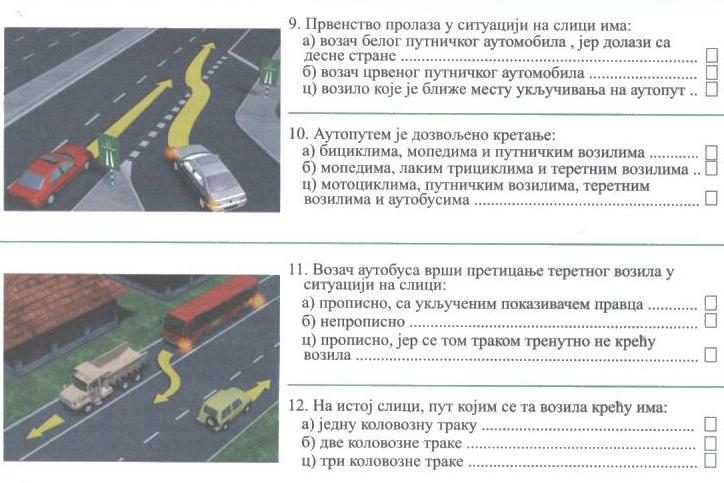 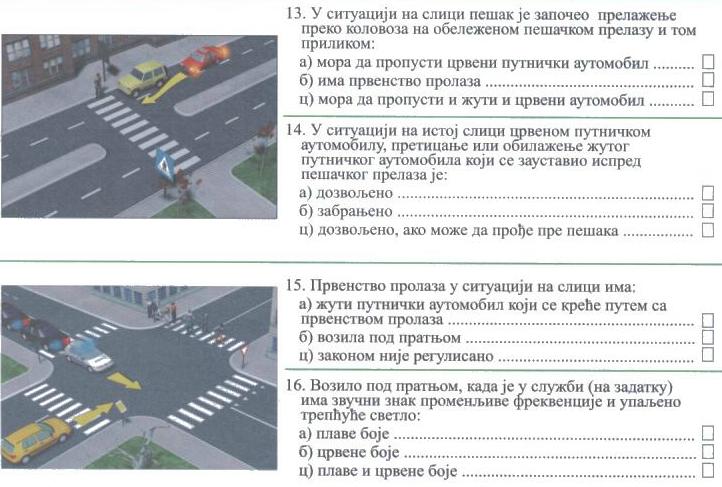 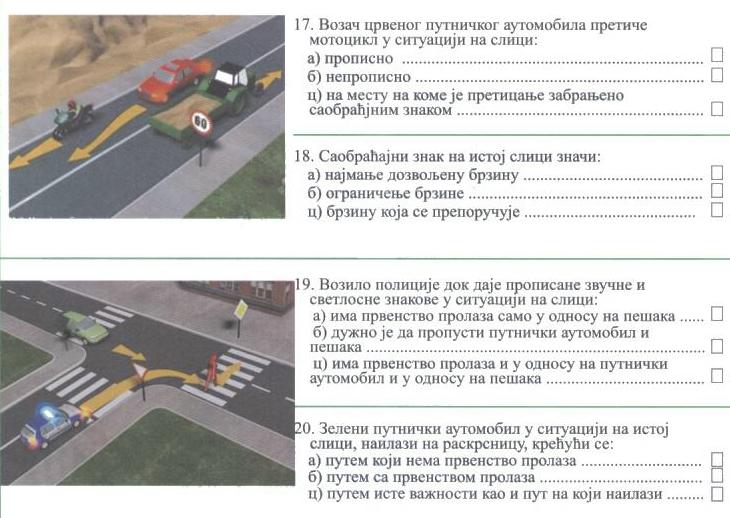 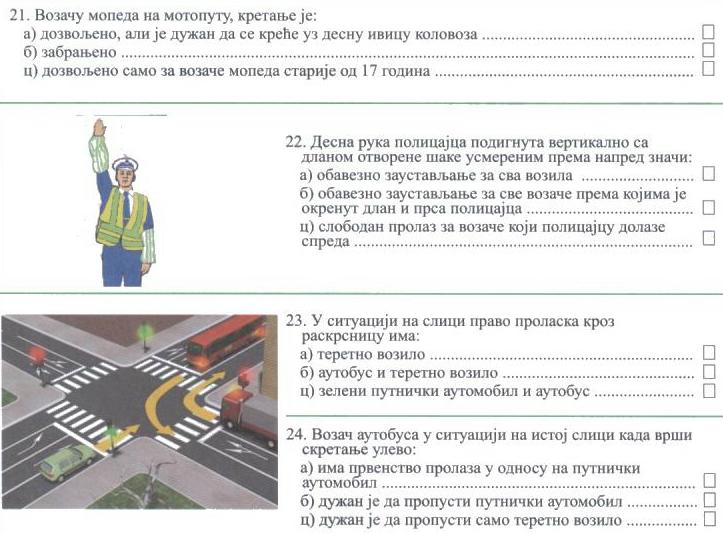 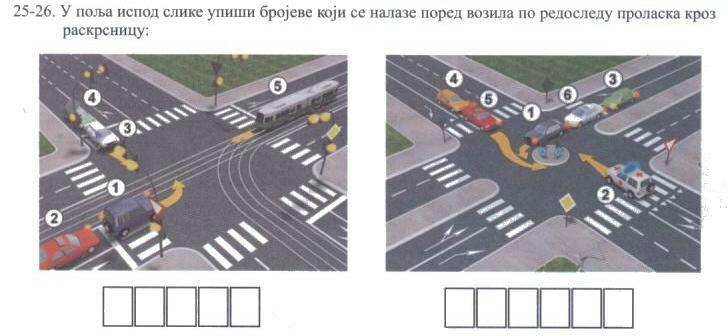 2
3
5
4
1
4
3
5
1
6
2
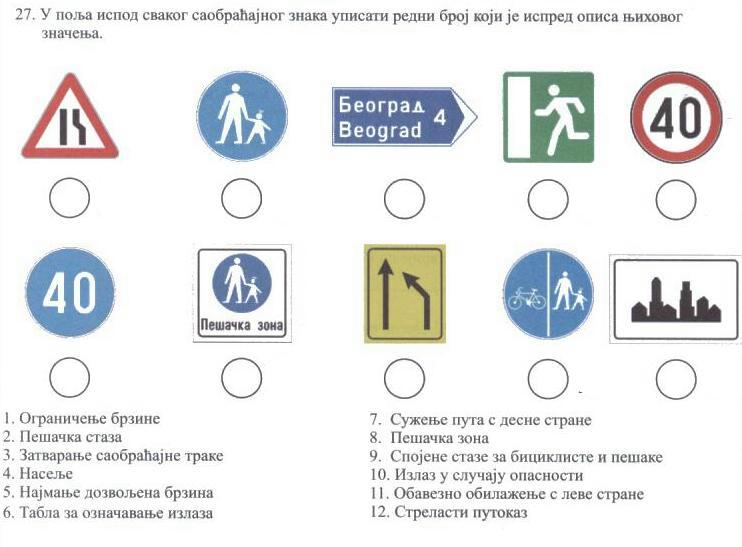 7
2
12
10
1
5
4
3
9
8